Вопросы:
1.О каком историческом событии мы вспоминали в начале сентября?
2.С кем воевала Россия?
3.Кто был главнокомандующим русских войск?
4.Кто стоял во главе французских войск?
5.Какое сражение в корне изменило ход войны?
Тема урока:
«Про день Бородина» 
     по стихотворению 
     М.Ю.Лермонтова «Бородино».
Михаил Юрьевич Лермонтов1814-1841
Prezentacii.com
Михаил Юрьевич Лермонтов
– один из величайших русских поэтов. Он родился в Москве 15 октября 1814 года, а погиб совсем молодым, ему не исполнилось и 27 лет в 1841 году. За свою короткую жизнь он создал множество гениальных творений.
Детство.
Родился в Москве.
Мать умерла рано, 
и поэта воспитывала 
бабушка Елизавета
Алексеевна Арсеньева.
Учёба.
В 1828 году Лермонтова зачисляют в 4 класс Московского Пансиона. Пятый и шестой классы он заканчивает одним из лучших. В1830 году поступает в Московский университет, где проучился два года. Но его манит военная служба, и он поступает в Петербургскую Школу гвардейских подпрапорщиков и кавалерийских юнкеров. Через два года Лермонтов высочайшим приказом переведен из юнкеров в корнеты лейб-гвардии Гусарского полка.
17 января 1837 года состоялась дуэль А.С.Пушкина и Дантеса. Гибель поэта потрясла Лермонтова. На непоправимую потерю он отозвался стихотворением “Смерть поэта”. Уже 18 февраля Лермонтов был арестован за это стихотворение, а через месяц отправлен в ссылку на Кавказ на год, но через некоторое время ссылка повторилась. С Кавказа поэт уже не вернулся, в 1841 году он был убит на дуэли.
Природа щедро одарила Лермонтова многими талантами. Он был прекрасным художником. Сохранилось большое количество его картин, посвященных Кавказу.
Лермонтов любил и тонко чувствовал музыку, считал, что она может точнее и глубже, чем слово, выразить сокровенные чувства. Он хорошо играл на скрипке и фортепиано. Легко решал сложные математические задачи, отлично играл в шахматы, был великолепным рассказчиком, владел несколькими иностранными языками.
Немного истории.
В 1812 году император Франции 
Наполеон со своей огромной
 армией напал на Россию. До 
Этого он завоевал почти всю
 Европу. Русская армия долго 
отступала. Но 26 августа  1812 года две армии 
сразились на поле около села 
Бородино. «Из моих сражений
 самое ужасное то, которое я дал
 под Москвой. Французы показали  себя достойными 
одержать победу, а русские стяжали право быть
 непобедимыми,» - вспоминал Наполеон.
Немного истории.
После сражения под
 Бородино по решению
 Михаил Илларионовича
 Кутузова русская армия
 для восстановления сил
 отступила и оставила
 Москву неприятелю.
 Наполеон отдал город на
 разграбление. Но вскоре
в Москве вспыхнул  пожар.
Французы покинули город.        Р.Волков. Фельдмаршал М.И.Кутузов.
М.Греков. Лейб-гвардии гренадёрский полкв сражении при Бородино.
Со стороны русских войск в битве участвовало 132 тыс. человек, 640 орудий.

У противника было в сражении 135 тыс. человек, 587 орудий.
Потери русских: 44 тыс. человек.


Потери французов: 58      тыс. человек.
И. М. Прянишкиков. В 1812 году.Французы с позором покинули Россию. Наполеон, бросив свою армию, бежал.
- За свою короткую жизнь Лермонтов создал немало замечательных произведений, сделавших его имя одним из первых в русской литературе. К числу самых знаменитых его стихотворений относится “Бородино”.
Создание стихотворения  «Бородино»
Лермонтову довелось 
служить  с  солдатами, 
которые  участвовали  в
 Бородинской  битве. 
Ветераны  делились 
своими  воспоминаниями.
             К 25-летию великого 
сражения (1837г.)Лермонтов пишет
стихотворение «Бородино»
о доблести русских воинов. 
                         
                        
                    П.Заболотский. Ветеран 1812 года.
Картечь
-небольшие снаряды для стрельбы на близком расстоянии.
Редут
- земляные укрепления на поле боя.
Лафет
приспособление,  на котором укрепляется ствол пушки.
Бивак
- стоянка войска под открытым небом.
Кивер
- высокий головной убор для военных.
Булат
- стальное оружие, сабля.
Уланы
- конные воины с пиками.
Драгуны
- конные воины, способные и для пешего боя. Их головные уборы украшались конскими волосами.
Барклай- де –Толли Михаил Богданович
(1761-1818)
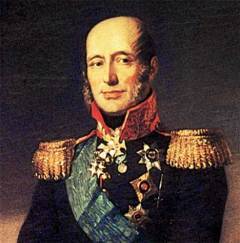 - русский полководец, князь (в 1815), генерал-фельдмаршал (1814). Во время Бородинского сражения руководил действиями правого фланга и центра русских войск.
Багратион Пётр Иванович
В Бородинском сражении командовал левым флангом русских войск, куда Наполеон направил главный удар. Во время отражения восьмой неприятельской атаки Багратион был тяжело ранен.12 (24) сентября 1812 года умер в деревне Симы Владимирской губернии.
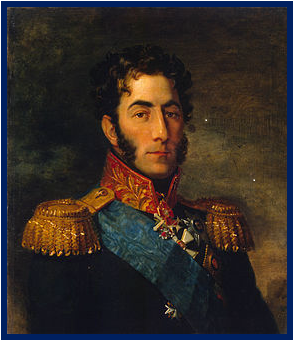 Тест ( работа в группах) 
 
1.Стихотворение «Бородино» написал:
а) Лермонтов;
 2. Бородинское сражение произошло:
б) 7 сентября;
3. В этом году отмечается :
в) 200 лет.
4. С кем воевала российская армия?
б) с французами;
5. В Бородинском сражении русскую армию возглавил:
а) М. Кутузов;
Спасибо за внимание
Презентацию подготовила учитель начальных классов МОУ «Ялгинская СОШ» Руженкова Т.А.